Социально – значимый проект                                «Наши зелёные друзья»
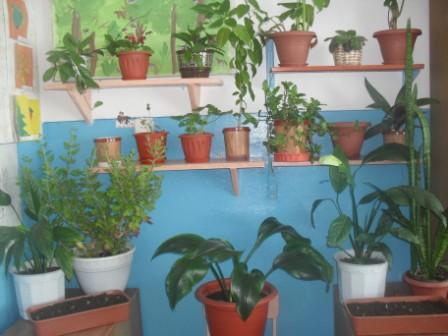 Работа учащихся                             
         2 класса МБОУ     «БСОШ №3 им.З.А.Мартункаева» Бабаюртовского района
    
  Учитель: Биларова Хадижат Валиевна.
Цели:
Создать условия для наиболее полного осуществления принципа личностно-ориентированного подхода в развитии школьника.
 Создать условия для формирования индивидуальности, реализации потенциала личности  (физического, психического, социального).
 Обеспечить ребенку чувство психологической защищенности, его доверие к миру, радости существования (психологическое здоровье), формирование базиса личностной культуры, развитие индивидуальности ребенка. 
                                    
                                    Задачи проекта:
 учить понимать и ценить жизнь, совершать полезные дела для сохранения природы и жизни человека;
 развивать познавательную и практическую деятельность;
 воспитывать сознательное, бережное отношение к природе.
Ожидаемые результаты проекта, его социальная и воспитательная значимость
Развитие индивидуальных способностей каждого ребенка с учетом его возможностей; предоставление ему возможностей широкого выбора внеурочной занятости.

     Расширить знания детей о роли растений в природе и жизни человека.

     Вовлечение ребят в конкретную трудовую природоохранительную деятельность, связанную с сохранением и улучшением окружающей среды.

     Вовлечение родителей в совместную деятельность, направленную на создание общего культурно-нормативного пространства, в котором нормы семейного и школьного воспитания постепенно сближаются, перестраиваются, в результате чего преодолеваются противоречия между семьей и школой.
Материально-техническое, финансовое обеспечение проекта:
родительские средства
           спонсорская  помощь
         
        Кадровое обеспечение проекта:
           учитель
           учащиеся
           родители учащихся.
Работа по проекту:          1 этап.          Экскурсии на школьный участок. Наблюдения за цветами, растущими     на   улице и в классе.
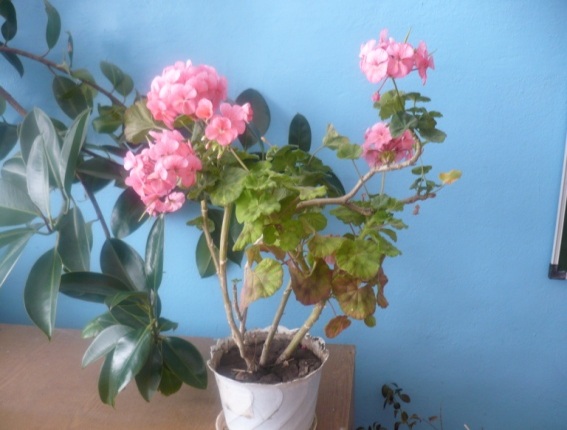 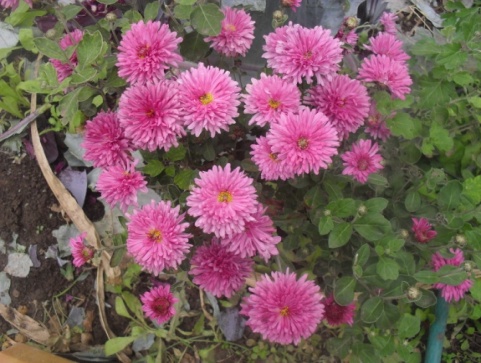 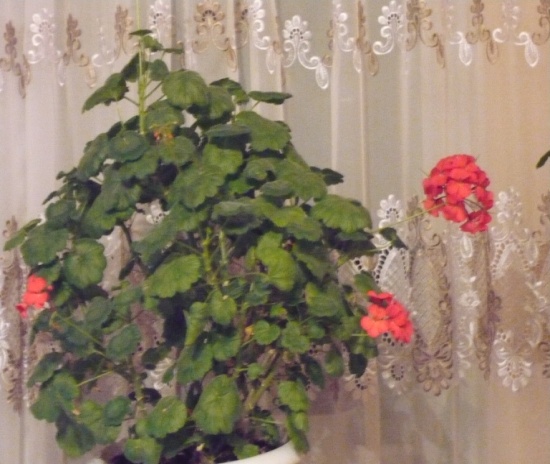 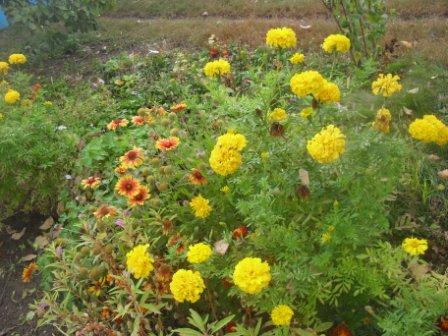 [Speaker Notes: Вывод: цветы, растущие в классе, не могут расти на клумбе (но не все, герань, хризантемы исключение)]
2 этап.               Подготовка и защита  рефератов:                                                      «Праздник цветов»
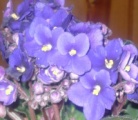 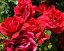 3 этап. Мероприятия и беседы о природе, о ее значении для человека
Экскурсия на поле        тюльпанов
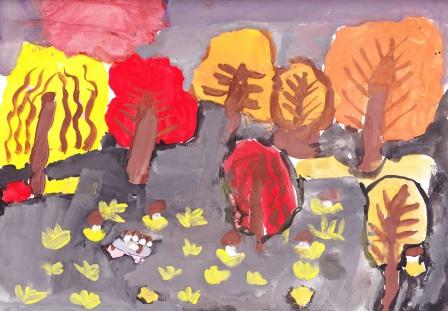 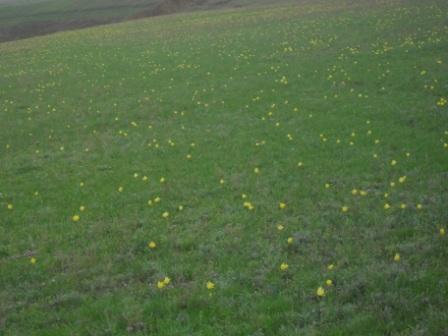 «По лесным тропинкам»
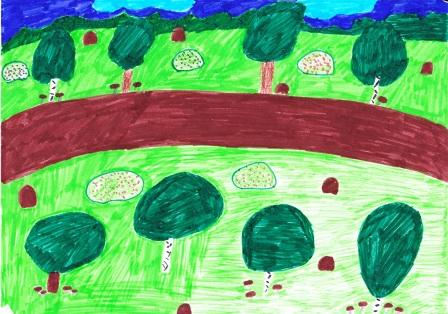 4 этап.   Практический. Посадка семян, ухаживание за            посевами.
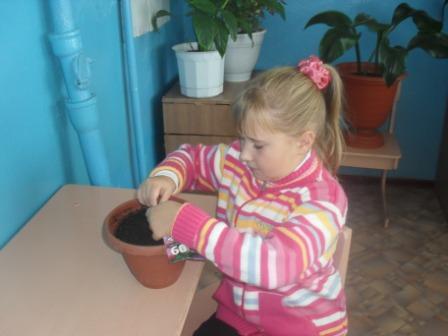 Посадка семян
Первые всходы
5 этап. Итог. Акция: «Цветок в подарок школе»
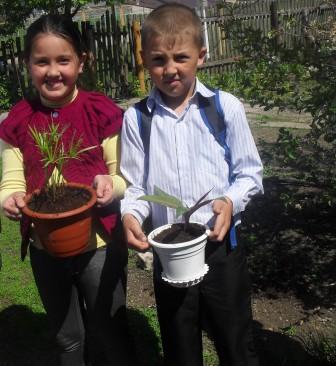 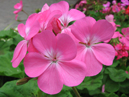 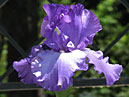 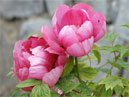 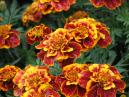 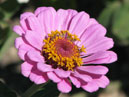 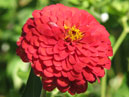